UNIVERSIDAD AUTÓNOMA DEL ESTADO DE HIDALGO
Instituto de Ciencias Económico Administrativas
Área Académica: Administración  

Tema: Descripción de la ventana de Excel

Profesora: Gloria Marlene Pérez Escalante

Periodo: Enero-Junio 2016
2
Description of the Excel window
Abstract:

Excel interface is made up of a number of elements that help its handling much more user friendly and successful.


Keywords:  Excel interface, window excel, excel.
3
Descripción de la ventana de Excel
2
1
4
3
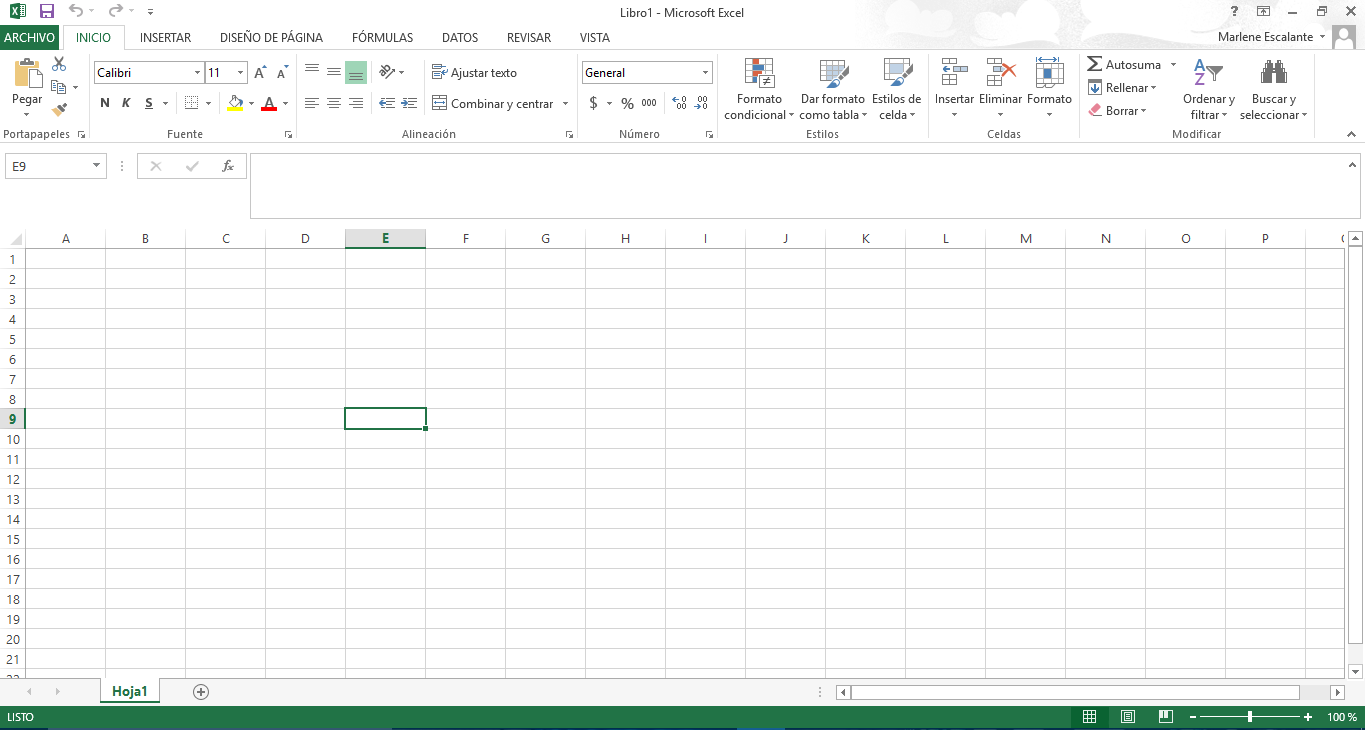 6
5
7
8
10
9
Fuente: Aplicación Microsoft Excel
M.T.E. Gloria Marlene Pérez Escalante
4
Descripción de la ventana de Excel
M.T.E. Gloria Marlene Pérez Escalante
5
Descripción de la ventana de Excel
M.T.E. Gloria Marlene Pérez Escalante
6
Referencias
Microsoft. (2016). Microsoft Excel. Obtenido de www.microsoft.com
M.T.E. Gloria Marlene Pérez Escalante
7